АНО «Волонтерский центр КомандаВЦ»
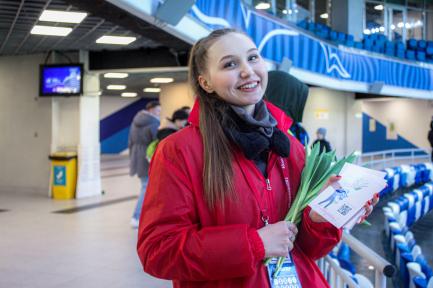 АНО "Волонтерский центр "КомандаВЦ" является унитарной некоммерческой организацией, предоставляющей услуги в области добровольчества (волонтерства) через поддержку инициатив граждан, деятельности общественных объединений и других некоммерческих организаций для повышения эффективности работы добровольческого (волонтерского) сообщества, увеличения количества добровольцев (волонтеров) и социальных проектов посредством создания инфраструктуры для поддержки добровольчества (волонтерства).
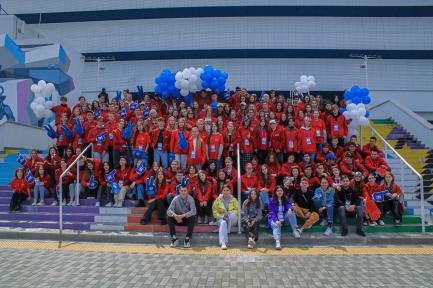 Основные направления деятельности
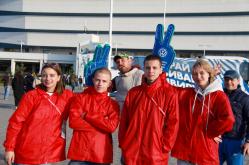 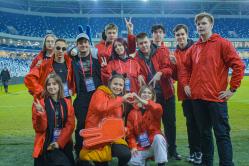 Спортивное добровольчество:- организация волонтерской программы на домашних матчах ФК «Балтика»
- организация полумарафонов и марафонов (Забег.РФ, полумарафон Amberman» и тд)
- велопарады и другие спортивные события региона
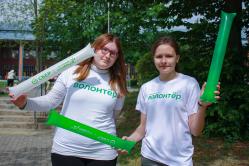 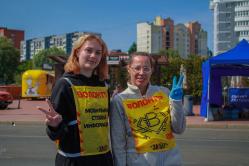 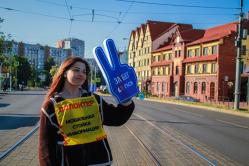 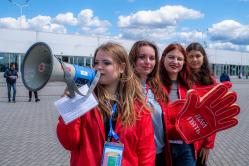 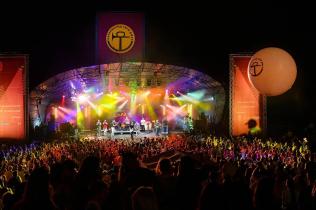 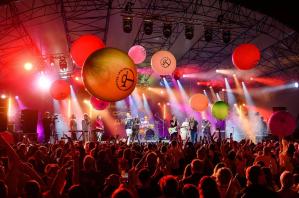 Событийное добровольчество:
- организация фестивалей различного формата (фестиваль кино «Короче», Калининград Сити Джаз, Playport fest и др)
- организация концертов (концерт Дианы Арбениной, Дискотека 90-х)
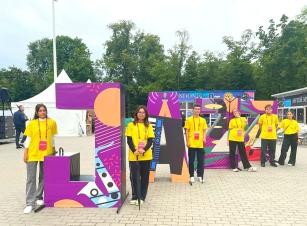 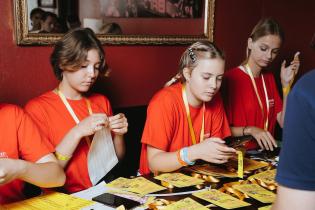 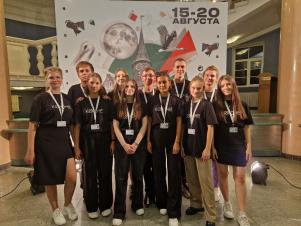 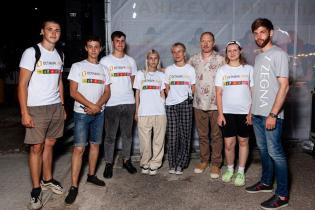 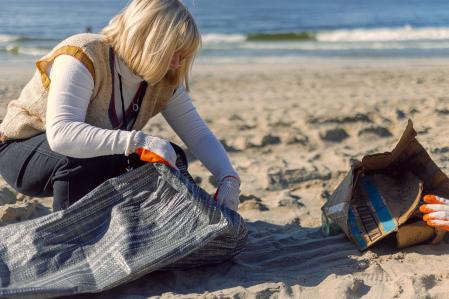 Экологическое добровольчество:
- главный организатор проекта «Чистые игры» в 2021 году
- эко-акции, субботники
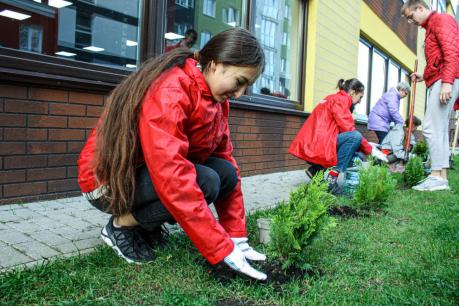 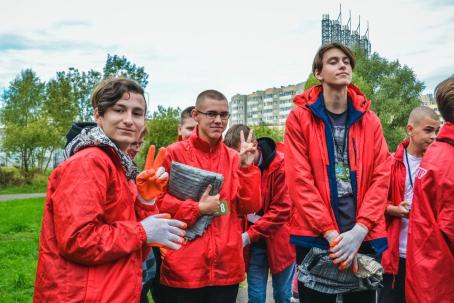 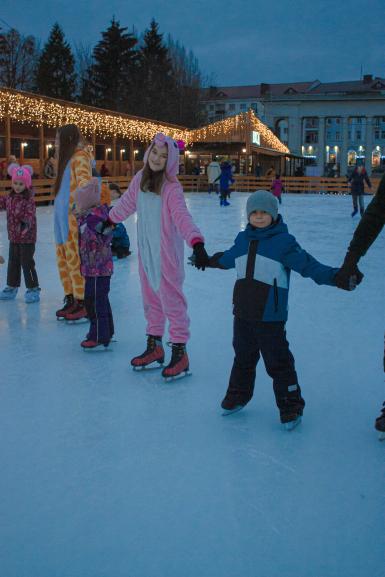 Социальное добровольчество:
- реализация проекта «Искусство в добре»
- помощь в проведении акций БЦ «Верю в чудо»
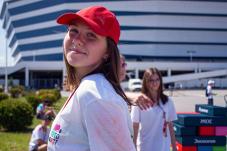 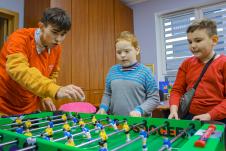 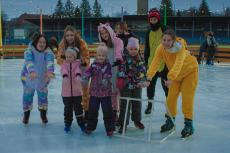 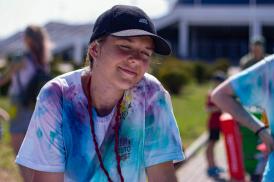 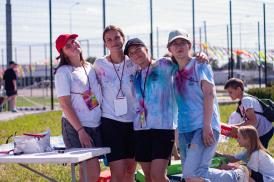 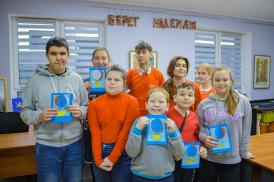 «Искусство в добре»
Цель:  Развитие у волонтеров профессиональных навыков в взаимодействии и работе с детьми-инвалидами, а также работе в команде, проектной деятельности, развитие компетенций волонтеров международных событий.
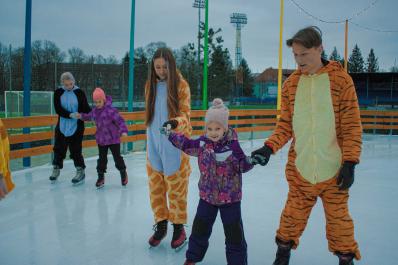 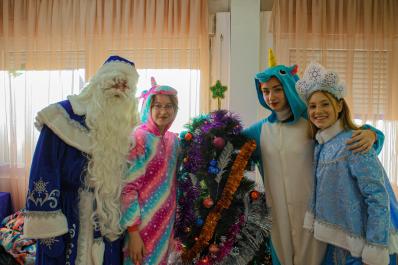 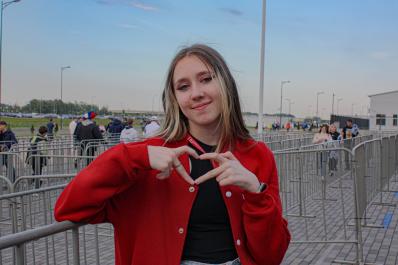 Мероприятия в рамках проекта: мастер-классы, экскурсии, новогодние поздравления и др
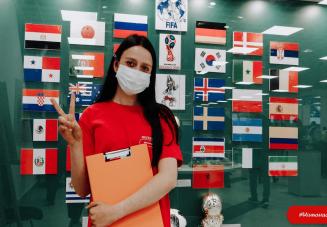 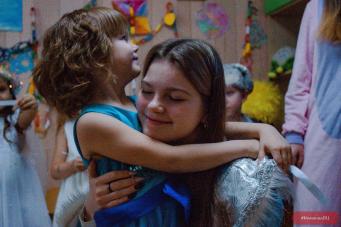 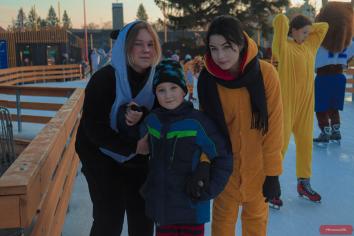 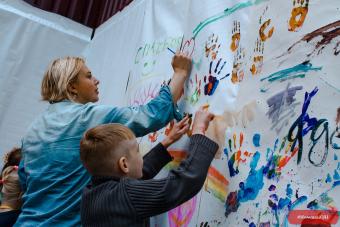 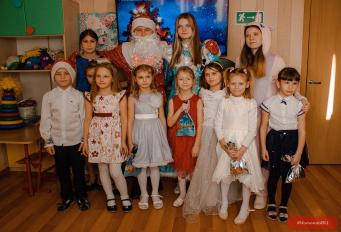 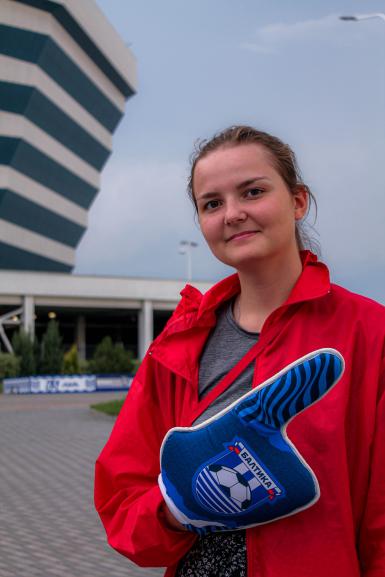 Наши партнеры:
- ГАУ КО «Ростех Арена»
- АО «Футбольный клуб «Балтика»
- Федерация триатлона Калининградской области
- Благотворительный центр «Верю в чудо»
- Благотворительные фонды «Берег Надежды» и «Пчелка»
- Благотворительный детский центр «Яблонька»
За 2022-2023 год
Нами реализуется 3 региональных проекта
Вовлечено в добровольческую деятельность более 600 человек
Организовано более 50 волонтерских программ
Вышли в полуфинал международной премии #МыВместе
Выиграли два гранта от «Росмолодежь» на реализацию социально-значимых проектов
Мы в социальных сетях
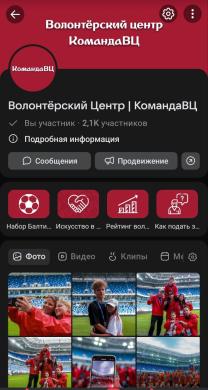 https://vk.com/teamvc
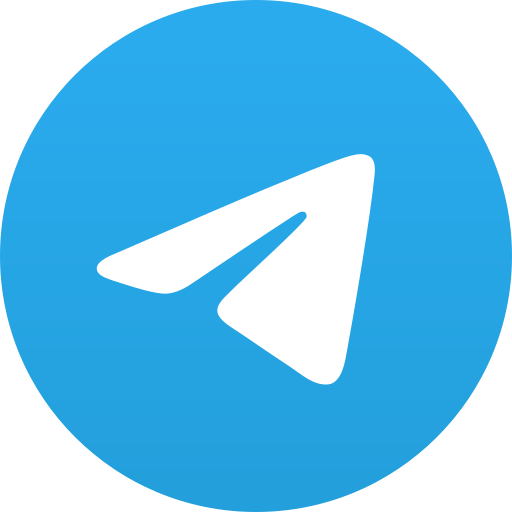 https://t.me/teamvolunteercenter